Оператор присваивания
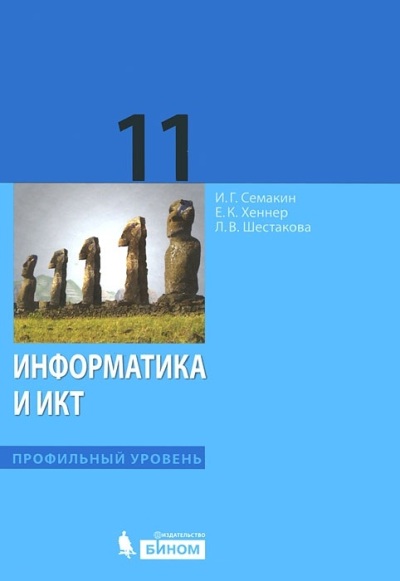 Автор: Купцова Е.В., 
учитель информатики и ИКТ 
МБОУ «Шенкурская СОШ», 
г. Шенкурск Архангельская область
Проверка д/з (№4, 6 стр. 65)
№4

а) 6
б) 6
в) 3
г) 0
д) 7
е) 6
ж) 2
з) 2
и) 3*7 div 2 mod 7/3 — trunc(sin(1))= 
21 div 2 mod 7/3 – trunc(sin(1))=
10 mod 7/3 - trunc(0,0175)=3/3 – 0=1.0
№6

а) л
б) и
в) и
г) и
д) и
е) л
Оператор присваивания.
Присваивание - это действие, в результате которого  переменная величина получает определённое значение.
Способы присваивания значения переменной:
1) оператор присваивания;
2) оператор ввода;
3) передача значения параметра подпрограммы.
Оператор присваивания:

<переменная>:=<выражение>
Арифметический оператор: x:=2*a+sqrt(b)


Логический оператор: b:=(x>y) and (k<>0)
Правило: типы переменных и  выражения должны совпадать.
Исключение: переменной вещественного  типа можно присваивать значение  целочисленного выражения.
Выполнить задание №4 (стр. 72)
Самостоятельно с последующей проверкой
var x,y:integer;
begin
writeln('введите x, y');
readln(x,y);
x:=x+y ;
y:=x-y;
x:=x-y;
writeln ('x=',x);
writeln ('y=',y);
end.
Напишите программу для вычисления площади кольца по известным радиусам
program koltso;
var r1, r2, s: real;
begin
  write ('r1='); readln (r1);
  write ('r2='); readln (r2);
	if r1>r2 then
		begin
		  s:=Pi*(sqr(r1)-sqr(r2));
		  write ('s=', s);
		end
		else   write ('Вычислить нельзя')
end.
д/з параграф 2.2.4 (оператор присваивания)
№ 3 письменно